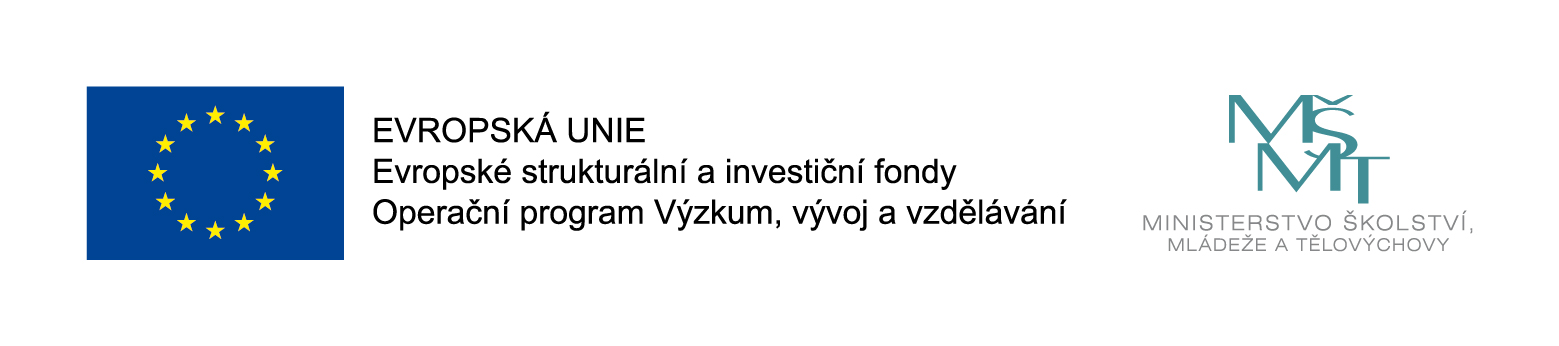 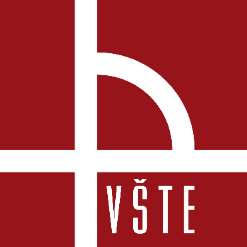 Příklad řešení vybraného automatizovaného logistického prvku
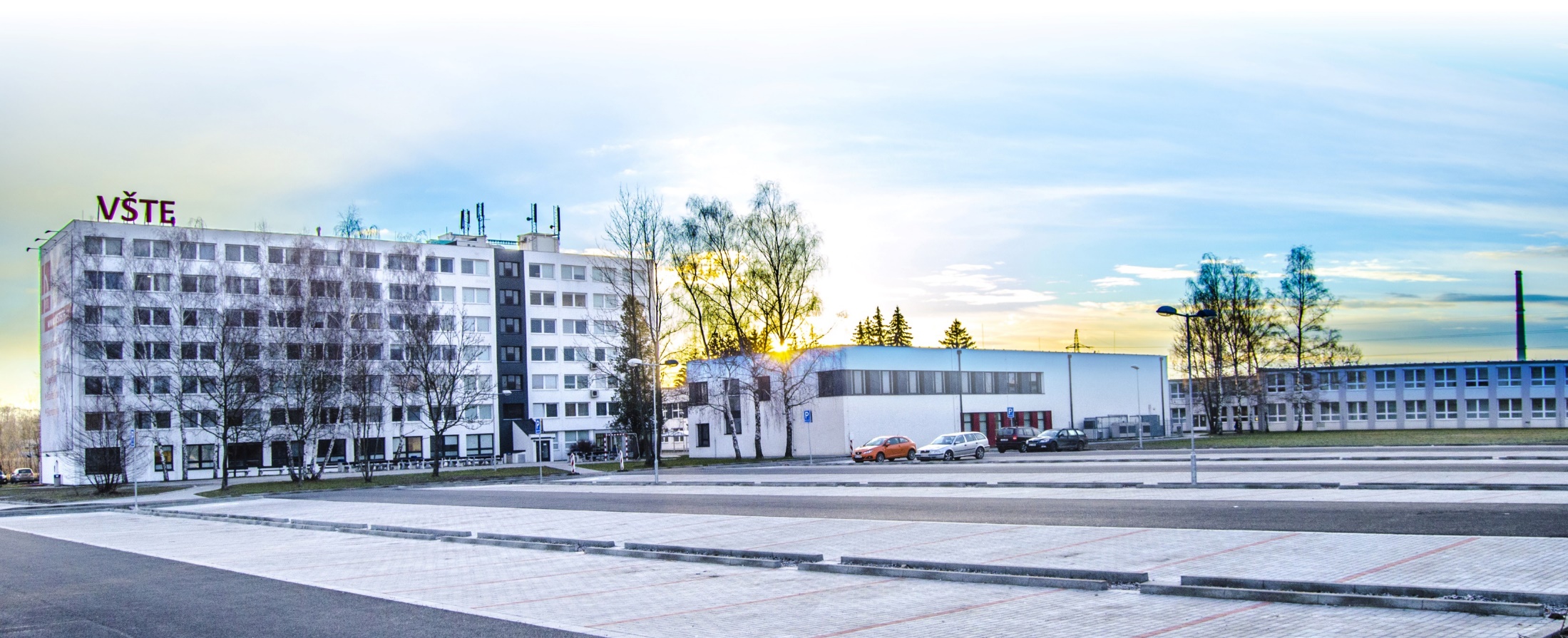 Kurzy pro společnost 4.0, s registračním číslem: CZ.02.2.69/0.0/0.0/16_031/0011591 		www.VSTECB.cz
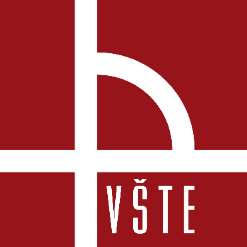 Kurz CŽV orientovaný na výkon povolání
Automatizace a robotizace produkčních procesů pro Průmysl 4.0
Architektura manipulátorů a robotů pro průmyslovou výrobu
Automatizované systémy produkčních procesů pro Průmysl 4.0
Analýza a zpracování velkých dat v Průmyslu 4.0
Řízení v reálném čase
Průmysl 4.0 a průmyslový internet věcí
Základní členění materiálů, jejich vlastností a kritéria volby
Materiály v současné strojírenské praxi
Progresivní materiály a parametry materiálů pro Průmysl 4.0
Projektování automatizovaných produkčních pracovišť
Metody materiálových toků a sledu operací výroby produktů
Dispoziční uspořádání automatizace  produkčních procesů
Příklad řešení vybraného automatizovaného logistického prvku
1	Kurzy pro společnost 4.0, s registračním číslem: CZ.02.2.69/0.0/0.0/16_031/0011591 	www.VSTECB.cz
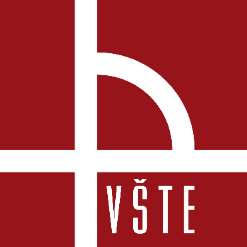 Příklad řešení vybraného automatizovaného logistického prvku
Laboratorní mostový jeřáb
2	 Kurzy pro společnost 4.0, s registračním číslem: CZ.02.2.69/0.0/0.0/16_031/0011591 	www.VSTECB.cz
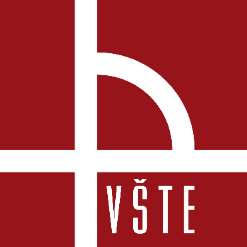 Příklad řešení vybraného automatizovaného logistického prvku
Distribuovaný systém řízení mostového jeřábu
I
V
T
3	 Kurzy pro společnost 4.0, s registračním číslem: CZ.02.2.69/0.0/0.0/16_031/0011591 	www.VSTECB.cz
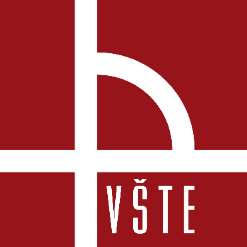 Příklad řešení vybraného automatizovaného logistického prvku
Pracovní cyklus mostového jeřábu

 A  B  C  (A)
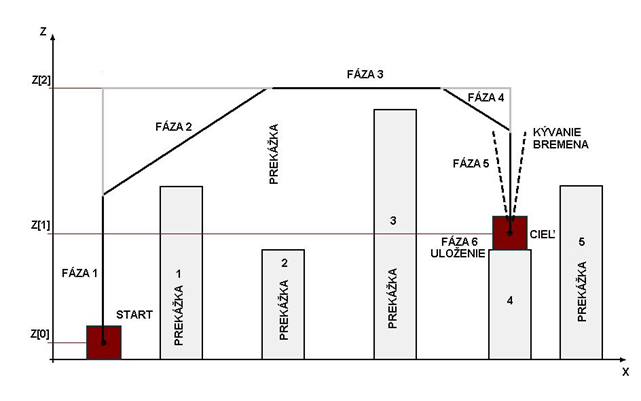 4	 Kurzy pro společnost 4.0, s registračním číslem: CZ.02.2.69/0.0/0.0/16_031/0011591 	www.VSTECB.cz
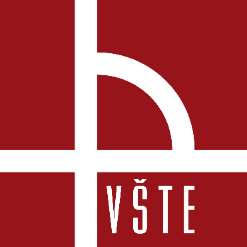 Příklad řešení vybraného automatizovaného logistického prvku
Koncepce řízení pohybů jeřábu.
5	 Kurzy pro společnost 4.0, s registračním číslem: CZ.02.2.69/0.0/0.0/16_031/0011591	www.VSTECB.cz
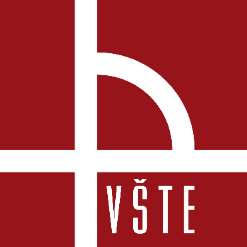 Příklad řešení vybraného automatizovaného logistického prvku
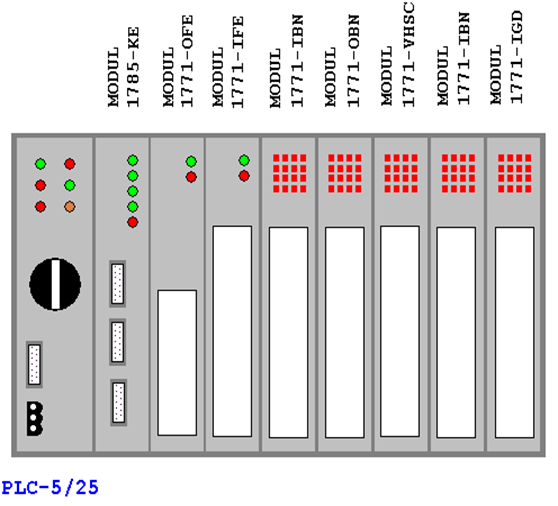 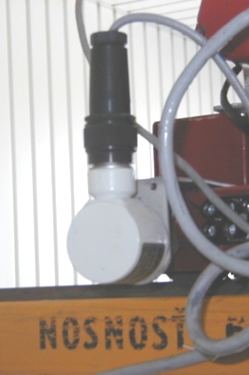 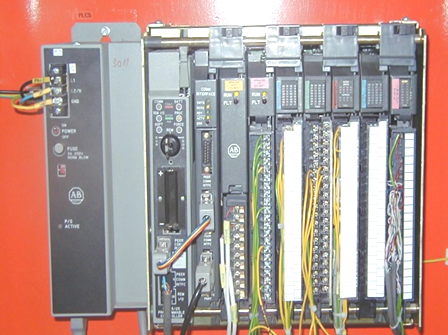 Řídící automat jeřábu (PLC).
Inkrementální snímač polohy kočky.
6	 Kurzy pro společnost 4.0, s registračním číslem: CZ.02.2.69/0.0/0.0/16_031/0011591 	www.VSTECB.cz
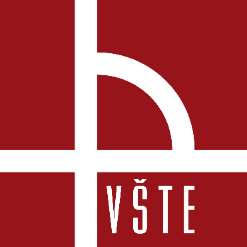 Příklad řešení vybraného automatizovaného logistického prvku
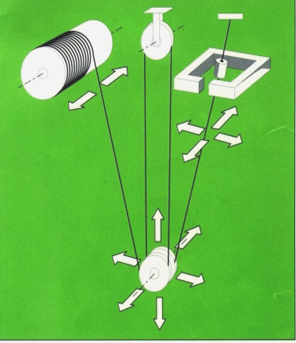 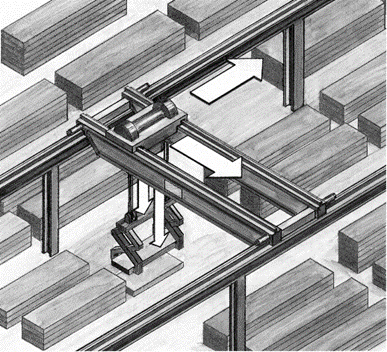 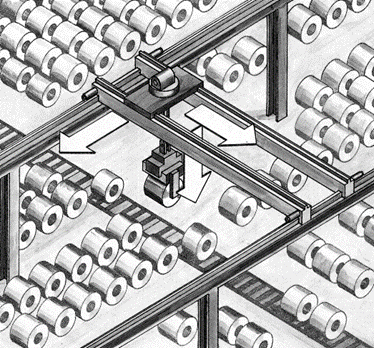 Měřící rám kývání břemena.
Automatizovaný jeřáb v provozu
7	 Kurzy pro společnost 4.0, s registračním číslem: CZ.02.2.69/0.0/0.0/16_031/0011591 	www.VSTECB.cz
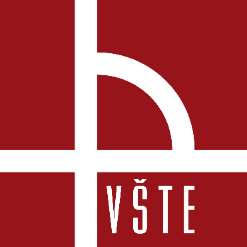 Děkuji za pozornostRealizováno v rámci projektu:Kurzy pro společnost 4.0, s registračním číslem: CZ.02.2.69/0.0/0.0/16_031/0011591,ve výzvě č. 02_16_031 Celoživotní vzdělávání na vysokých školách v prioritní ose 2 OP, Operačního programu Výzkum, vývoj a vzdělávání.Realizace projektu je spolufinancována z prostředků ESF a státního rozpočtu ČR.
www.VSTECB.cz